علم نفس الطفولة والمراهقة
دبلوم التربية عام
إعداد 
د/ عبد الباقي محمد عرفة
علم نفس النمو
تعريف علم نفس النمو
علم نفس النمو هو فرع علم النفس الذي يهتم بدراسة التغيرات التي تطرأ على السلوك الإنساني من المهد – بل وقبلة – إلى اللحد . وهذه التغيرات شاملة بمعنى إنها تحدث للكائن في كل الجوانب , وأن كانت لا تحدث بسرعة واحدة أو بمعدل واحد في كل جانب من جوانب شخصية الفرد .
الطفولة.. تعريفات وخصائص
أولاً: تعريف الطفولة Childhood Definition: 
الطفل في اللغة هو المولود حتى البلوغ، والطفولة هي مرحلة من الميلاد إلى البلوغ.
ويشير قاموس أكسفورد Oxford:
إلى الطفل على أنه الإنسان حديث الولادة سواء كان ذكراً أو أنثى، كما يشير إلى الطفولة على أنها الوقت الذي يكون فيه الفرد طفلاً ويعيش طفولة سعيدة.
كما يشير قاموس لونجمان Longman:
إلى الطفل على أنه الشخص صغير السن منذ وقت ولادته حتى بلوغه سن الرابعة عشر أو الخامسة عشر وهو الابن أو الابنة في أي مرحلة سنية، كما يعرف الطفولة على أنها المرحلة الزمنية التي تمر بالشخص عندما يكون طفلاً.
وينطوي مفهوم الطفل في علم النفس على معنيين معنى عام ويطلق على الأفراد من سن الولادة حتى النضج الجنسي، ومعنى خاص ويطلق على الأعمار فوق سن المهد وحتى المراهقة.
وتعرف الطفولة من وجهة نظر علماء الاجتماع على أنها:
هي تلك الفترة المبكرة من الحياة الإنسانية التي يعتمد فيها الفرد على والديه اعتماداً كلياً فيما يحفظ حياته؛ ففيها يتعلم ويتمرن للفترة التي تليها وهي ليست مهمة في حد ذاتها بل هي قنطرة يعبر عليها الطفل حتى النضج الفسيولوجي والعقلي والنفسي والاجتماعي والخلقي والروحي والتي تتشكل خلالها حياة الإنسان ككائن اجتماعي.
كما يعرف الطفل وفقاً للمادة الأولى من مشروع اتفاقية الأمم المتحدة على أنه:-
هو كل إنسان لم يتجاوز الثامنة عشرة ما لم يبلغ سن الرشد قبل ذلك بموجب القانون المنطبق عليه، وأما الطفولة فتعرف على أنها مرحلة لا يتحمل فيها الإنسان مسئوليات الحياة متعمدا على الأبوين وذوي القربى في إشباع حاجته العضوية وعلى المدرسة في الرعاية للحياة وتمتد زمنياً من الميلاد وحتى قرب نهاية العقد الثاني من العمر وهي المرحلة الأولى لتكوين ونمو الشخصية وهي مرحلة للضبط والسيطرة والتوجيه التربوي.
والطفولة أيضاً هي الفترة التي يكون خلالها الوالدان هما الأساس في وجود الطفل وفي تكوينه عقلياً وجسمياً وصحياً.
وتعتبر مرحلة الطفولة في الإنسان من أطول مراحل الطفولة بين الكائنات الحية حيث إنها تمتد من لحظة الميلاد وحتى سن الثانية عشر، وسوف تستند هذه الدراسة إلى التقسيم التالي لمرحلة الطفولة للإنسان حيث إنه يحدد بدقه المجال البشري الذي سوف تطبق عليه الدراسة الحالية وهو الفئة العمرية من (6 سنوات إلى 12 سنة) وهو ما يسمى بمرحلة الطفولة المتأخرة رابط الموضوع: http://www.alukah.net/social/0/44786/#ixzz2e6h9pILW
وتنقسم مرحلة الطفولة وفقاً لهذا التفسير إلى فترتين متميزتين هما:-
مرحلة الطفولة المبكرة من (2-5سنوات) Early childhood:
وهي المرحلة التي تمتد من عامين إلى خمسة أعوام وفيها يكتسب الطفل المهارات الأساسية مثل المشي واللغة مما يحقق قدراً كبيراً من الاعتماد على النفس.
مرحلة الطفولة المتأخرة (6-12سنة) Late childhood:
وهي المرحلة التي تمتد من سن السادسة حتى سن الثانية عشر من العمر وتنتهي هذه المرحلة ببلوغ الطفل ودخوله مرحلة مختلفة كثيراً عن سابقتها وهي مرحلة المراهقة.
1- التغير فى الحجم أو فى الكم :
ويعنى أن التغير يشمل حجم الأعضاء أو كم الوحدات , ففى الجانب الجسمى نجد أن حجم الجسم ككل يزيد ويكبر , كما أن حجم كل عضو على حدة يزيد أيضا , ينطبق هذا على الأعضاء الخارجية , كما ينطبق على الأعضاء الداخلية كالقلب والمعدة والبنكرياس. كذلك يظهر هذا النوع من التغير فى زيارد عدد الوحدات فى بعض الجوانب مثل عدد الخطوات التى يستطيع الوليد أن يمشيها قبل أن يقع على الأرض عند تعلمة المشى , وعدد الكلمات الصحيحة التى ينطقها عند تعلمة الكلام .
2- التغبر فى النسب : 
لا يقتصر التغير فى النمو على الحجم أو كم الوحدات وإنما يشمل أيضا النسبة التى يحدث بها التغير , فالتغير لا يحدث بنسبة واحدة فى كل الأعضاء , بل يحدث تغير فى النسب بمعنى أن أجزاء فى الجسم مثلا تنمو بنسبة أكبر مما تنمو أجزاء أخرى , فالنسب الموجودة بين أعضاء جسم الطفل عند الميلاد لا تبقى كما هى مع النمو , فالطفل يولد ورأسة تقارب ربع طول جسمة , ولكنها عند الرشد لا تزيد عن الثمن
3- التغير من العام إلى الخاص:
التغيرات تسير أحيانا من العام الى الخاص ومن المجمل الى المفصل . كما تسير فى الاتجاة المضاد أحيانا أخرى , فالتغيرات تتجة من العام الى الخاص عندما يستجيب الكائن الحى للمواقف استجابة عامة بكليتة , ثم تبدأ أعضاء معينة أو وظائف خاصة فى العمل , فالطفل يحاول ان يميل بجسمة كلة ليلتقط شيئا امامة ثم يتعلم بعد ذلك كيف يحرك يدية فقط , ويكون مشى الطفل فى البداية حركة غير منتظمة لكل أجزاء جسمة وبعدها يأخذ شكلا متسقا لحركة اليدين والرجلين . والنمو لا يتجة من العام الى الخاص فقط بل أن هناك حركة عكسية فى الاتجاة المضاد تشملها عملية النمو . وهى تكوين وحدات اكبر أو سلوك أعم من الاستجابات الجزئية النوعية أو المتخصصة , ويحدث ذلك عند تعميم استجابة الخوف من مثيرات معينة الى كل المثيرات التى ترتبط بالمثيرات الاصلية .
4- التغير كاختفاء خصائص قديمة وظهور خصائص جديدة :
التغير فى النمو لا يقتصر على التغير فى الحجم أو فى النسبة ولكنة يشمل أيضا إختفاء خصائص قديمة وظهور خصائص جديدة , ويحدث هذا عندما ينتقل الطفل من مرحلة من مراحل النمو الى المرحلة التى تليها , وتكون هذة الخاصية القديمة من خضائص المرحلة الى إنتقل منها الطفل , ولذا تميل الى التناقص حتى تختفى , بينما تبدأ الخصائص الجديدة والتى تنتمى الى المرحلة الجديدة التى إنتقل إليها وتأخذ فى الظهور. مثال ذلك , ما يحدث عند إنتقال الطفل من مرحلة الطفولة المتأخرة الى مرحلة المراهقة , ويبدو ذلك فى ضمور الغدتين التيموسية والصنوبرية , فى آواخر مرحلة الطفولة المتأخرة , وفى الوقت نفسة تبدأ الخصائص الجديدة فى الظهور ممثلة فى نضج الغدد الجنسية وبدئها للإفراز. ويعتبر بداية إفراز الغدد الجنسية , وهو ظاهرة البلوغ الجنسى , بداية مرحلة المراهقة
خصائص مرحلة الطفولة.
أولًا خصائص النمو فى مرحلة الطفولة المبكرة :
بعد أن يولد الطفل يتحول من جنين يعتمد بشكل تام على أمه، إلى وليد يقوم ببعض الوظائف ،ثم يتحول إلى رضيع ومنها إلى فطيم ، وتنمو معه أعضاء جسمه  حتى تهيئه للحياة الجديدة ، وقبل أن أتحدث عن خصائص الطفل من ناحية النمو الجسمي والعقلي والإنفعالى والإجتماعى ،أستأذن القارئ في سرد بعض الخصائص التي تناولها  محمد بن شاكر الشريف في كتابه القيم "نحو تربية إسلامية راشدة"
ومن  مميزات خصائص الطفل فى هذه المرحلة
1-اعتماده على الوالدين فى التربية "أى توحيد جهة التربية فى غالب الأحيان "
تعلق الطفل بوالديه.
 التقليد والمحاكاه .
كثرة الإعتماد على المحسوسات .
الرغبة فى الإستكشاف والتعرف على البيئة المحيطة .
التلقين.
زيادة الطاقة الحركية وحيويتها.(.)
ومن الخصائص التى يمكن أن نصف بها الطفل فى تلك المرحلة أيضًا مايلى
1-كثرة الحركة.
2-شدة التقليد والمحاكاه.
3-النمو اللغوى السريع.
4-عدم التمييز بين الصواب والخطا.
5-كثرة الأسئلة وتكرارها.
6-حب التشجيع والمدح والتحفيز.
7-التفكير الخيالى.
8- كثرة التكرار فى الحديث.
-محمد بن شاكر الشريف :نحو تربية إسلامية راشدة ، مجلة البيان 2006،1427،ص25-37
النمو الجسمى :
          تنمو أعضاء الجسم خلال مرحلة الطفولة بنسب متفاوتة فينمو الجهاز العظمى والأسنان ،والجهاز العصبى ، وتنمو العضلات وتنمو بقية الأجهزة ، ولكن أكثر مظاهر هذا النمو هو نمو الطول ونمو الوزن ،حيث يبلغ متوسط نمو الوليد 50 سم ويصل الطفل فى نهاية العام الأول مايقرب من 74سمثم تهبط هذه الزيادة لتصل فى نهاية العام الثانى إلى نحو 10يم وبذلك يصل طول الطفل إلى 84 سم تقريبًا ،وتستمر الزيادة الطولية فى تنافص فتصل فى نهاية السنة الثالثة إلى نحو 7سم وبذلك يصبح الطول 91سم ،ويظل الطول يزداد بنفس المعدل سنويًا حتى نهاية السنة السادسة ثم تتناقص الزيادة إلى مايقرب من 5سم كل عام حتى يراهق الطفل
() وتختلف معايير الطول باختلاف عوامل الوراثة والبيئة ،وباختلاف الفروق الجنسية بين البنين والبنات ،حيث يزيد متوسط طول البنين عن طول البنات حتى المراهقة ،حيث يتبدل الوضع ويزداد طول البنات عن طول البنين خلال المراهقة ، ليعاود زيادة طول البنين عن البنات . نمو الوزن يصل وزن الوليد ما يقرب من 3 كيلوجرامات ويفوق وزن الذكر وزن الأنثى بقليل ويظل ذلك قائمًا حت المراهقة  ، وتصل سرعة النمو الوزنى إلى أقصاها عندما يبلغ الطفل من العمر عامين ، وعندما يراهق.
ويصل وزن الطفل ثلاثة أضعافة عند الميلاد فيصل ألى 9كيلو جرام فى نهاية السنة الأولى ويصل ألى نحو أربعة أضعافة فى نهاية السنة الثانية أى 12 كيلو جرام ثم تقل سرعة النمو الوزنى حتى تصل إلى مايقرب من كيلو جرامين لكل عام حت المراهقة ()
- فؤاد البهى السيد ،الأسس النفسية للنمو من الطفولة إلى الشيخوخة، نفس المرجع السابق ص 105
- نفس المرجع السابق ص106
النمو الفسيولوجي
:المخ: الجهاز العصبي هو أكثر أجهزة جسم الطفل استمرارًا في النمو في هذه المرحلة، فمع بلوغ الطفل سن الثالثة يصل وزن مخه إلي حوالي 75 % من وزن مخ الراشد، ويتقدم نمو لحاء المخ في هذه المرحلة، وهذا الجزء من المخ يتألف من عدد كبير من الألياف العصبية، وهو أكثر أجزاء المخ تطورًا، ويرتبط بالسلوك الإرادي والنشاط العقلي، وهو الذي يساعد الطفل علي التفكير واكتساب المعلومات، ومعني هذا أن النمو العقلي والمعرفي في هذه المرحلة قد يكون وثيق الصلة بنمو لحاء المخ. ويستمر في هذه المرحلة ترسيب الأنسجة الدهنية المحيطة بنهايات الخلايا العصبية بدرجة تجعل التواصل العصبي في المخ أكثر كفاءة.التنفس: يصبح التنفس أكثر عمقًا وأبطأ من ذي قبل.القلب: تكون نبضات القلب بطيئة، وتصبح ثابتة نسبيا، ويزداد ضغط الدم ازديادًا ثابتًا.المعدة: يزداد حجم المعدة، ويستطيع الجهاز الهضمي للطفل هضم الأطعمة الجامدة.
الإخراج: يستطيع الطفل التحكم في عمليات الإخراج والتخلص من الفضلات في الأمعاء والمثانة.النوم: كلما تقدَّم الطفل في السن يقل عدد ساعات النوم، حتى تصل إلي (10) ساعات تقريبًا في الطفولة المتأخرة.وعلي الأم أن تهيئ جوّا مريحًا حتى تساعده علي الاستقرار نفسيا، وذلك من خلال العادات الصحية في الأكل والنوم، ومعرفة أسباب فقد الشهية أو الإفراط في الأكل.
- موقع كلمات : دار المعرفة تاريخ الدخول 17-7-2009
النمو الحركى
تنشأ الحركة من انكماش إحدى العضلات وانبساط الأخرى ، ويبدأ النمو الحركى فى نمو عضلة العين والوجه والرقبة ،ففى الشهر الثالث يحدق الطفل ثم تنمو العضلة لدرجة القدرة على تتع رؤية الأشخاص ،فينظر عن يمينه وشماله،ويبدأ فى رفع رقبته  ويبتسم  للناس عندما يبتسمون ، وخلال الشهور السته الأولى يحرك ذراعيه تجاه ناظريه ،ويضع قبضة يده فى فمه ،ويلوح بيديه ، وتتميز الحركه .
بأنها عشوائية  وتتجه من العام للخاص
وتنمو من العضلات الكبرى للصغرى ،ولذلك يميل الأطفال فى ألعابهم إلى أوجه النشاط التى لاتحتاج إلى دقه  ،ثم يستطرد النمو إلى الحركات الدقيقة .
يتكون لدى الطفل مجموعة من المهارات منها
ا-المشى  فيبدأ بلحبو ثم الزحف مع رفع القامه ثم المشى فى أضطراب ثم المشى فى ثقة
ب-القبض على الأشياء والمهارات الفردية   يبأ بالقبض بكل اليد ثم فى نهاية العام الأول يتخفف ويقبض على الأشياء ببعض الأصابع ،ويجب على الأباء عدم إرهاق الطفل بحمل مالايستطيع حملة  وألا نرهقه بأمور فوق طاقته .
النمو الحسى :
الحواس هى نوافذ  الطفل على الحياة وهى المنابيع التى يستقى منها تواصلة مع العالم الخارجى.
حاسة السمع:
وهى من أهم الحواس لدى الطفل فهى أحدى الدعائم التى تتططور تطورًا سريعًا من السنة الثالثة بعد الميلاد حتى العاشرة ثم تكاد تصل إلى نضجها الصحيح بعد الثالثة عشر بقليل ،ولهذه الحسة دور بالغ فى تطور النمو اللغوى عند الأطفال.
حاسة البصر :
تتكون العين من عدسة تنقل صور المرئيات إلى شبكة حساسة تقع فى قاعها وتحيط بها من الداخل ، وتسبح هذه العدسة فى سائلين ويملأ أولها الفراغ الأمامى لها ،ويملأ الفراغ الخلفى ، ويعملان معًا على إكسابها المرونة الضرورية لها. ويكسوها من الامام غشاء رقيق يسمى بالقزحية يتوسطه ثقب  يسمى بالحدقه ، وهو يتسع ويضيق تبعًا لكمية الضوء الواقعة على العين .
حاسة التذوق :
 وهى حاسة كيميائية لأنه تعتمد فى جوهرها على تفاعل المواد المختلفة مع البراعم المنتشرة على اللسان، ويستطيع الطفل أن يميز بين الأنواع الرئيسية للمذاق وهى الحامض والملح والحلو والمر، والوليد لايميز بوضوح بين الأنواع الرئيسية للأطعمة . ثم تتطور حاسة الذوق سريعًا فيزداد إقباله على الأشياء الحلوة. ويزداد عزوفه عن المر والحامض .
النمو العقلى :
ومن المعلوم لدى أهل الاختصاص أن النمو العقلي يبدأ بالإدراك الحسي وينتهي إلى الذكاء ، ومن مظاهر الإدراك التي تبدأ في مراحل العمر المبكرة الإدراك الحسي المكاني وإدراك الأشكال وهذا النوع من الإدراك العقلي يلعب دورًا كبيرًا في تعلم الطفل القراءة والكتابة وإدراك العلاقة بين أشكال الحروف، وترتيب الأرقام،ثم يتطور الأمر إلى إدراك الألوان ومدى التباين بينها ويكون ذلك قبل سن الرابعة ،
وقبل إدراك الطفل العلاقة بين الألوان يستطيع أن يقارن بين الأحجام والأوزان ويبدأ من إدراك الأحجام الكبيرة إلى إدراك الأحجام الصغيرة ،والطفل يبدأ فى إدراك الزمن فى وقت مبكر ففى البداية يستطيع أن يدرك الحاضر الذى يعيشة ،ثم يدرك المسقبل  ثم يدرك الماضى بعد ذلك () والطفل العادى لايدرك تمامًا مايعنيه المدى الزمن للدقيقة والساعة أو الإسبوع أو الشهر حتى يبلغ السادسة من العمر - نفس المرجع السابق ص143
التذكر:
تنمو عملية التذكر نموًا سريعًا خلال الطفولة فيبدأ فى المهد بالتعرف على قارورة اللبن،ويستطيع الطفل قبل الإلتحاف بالمدرسة أن يتذكر الأرقام والألفاظ والصور والحركات .
- نفس المجع السابق ص161
التفكير:
تنطوى عملية التفكير عند الطفل على العديد من العمليات التى تنتهى إلى تكوين المفاهيم والمعانى المختلفة ،والطفل فى تلك المرحلة يكون العالم المحيط به غامض وغير واضح ،فلا يستطيع التمييز بين الأشياء ،ويستخدم حواسةبشكل أساسى فى تكوين المعانى ، ومن خلال تكرار الخبرة والأتصال المباشر بالبيئة الطبيعية والإجتماعية والتفاعل معها  يدرك معانى الإشياء وإن كانت المعانى المجردة مثل مفهوم العدالة والحرية وغيرها لا يكتمل إدراكها إلا عند ما يصل عمره ثمانى عشرة سنة، وكما أن الخبرة تلعب دورًا ممًا فى تكوين المعانى والمفاهيم فأن الملاحظة يقع عليها العبئ الأكبر فى إدراك المظاهر المختلفة للأشياء ، وتتأثر الملاحظة بقدرة الطفل على الأنتباه
ومن خصائص تفكير الطفل فى مرحلة الطفولة المبكرة
1- العيانية  :
وهى أبرز خاصية لتفكير الطفل فى هذه المرحلة وهو أن ادراك الطفل ادراك حسى أى يعتمد على الحواس .
2- الواقعية :
ويعتبر الطفل أن كل شئ فى هذه المرحلة هو شئ حقيقى وواقعى ، ويتعذر على الطفل فى هذه المرحلة أن يميز بين الحلم والواقع، وتهر الواقعية بوضوح فى مفهوم الطفل عن الله ،فهو يجسد الله ويدركه على أنه إنسان حقيقى ولا يستطيع فى هذه المرحلة أن يفكر ويدك الله بطريقة مجردة
    3- التمركز حول الذات :
يرى الطفل العالم من حوله من خلال ذاته ويصعب أن يدرك  الوقف من وجهة نظر شخص آخر
4- التفكير العكسى :
يصعب على الطفل أن يعكس تفكيره فى تلك المرحلة من العمر ، بل ويتعذر عليه رد الشئ إلى أصله بعد ما يعتريه من تغير وأن يعود بتفكيره إلى نقطة البدايه فى المشكلة التى هو بصددها.
الذكاء:
 يخضع الذكاء كغيره من جوانب النمو العقلى إلى العديد من التغيرات فنموه فى اطراد دائم ،فهو ينمو سريعًا فى سن المهد وفى سن الطفولة المبكرة والمتأخرة ،ويتباطئ معدل  النمو عند سن المراهقة ، ويستقر على معدل ثابت عند سن الرشد ، ومع بداية الشيخوخة يبدأ معدل الذكاء فى الإنحدار
- محمد عبد القادر عبد الغفار : مرجع سابق ص126
النمو اللغوى:
ولكل مرحلة عمرية سمات لغوية تتفرد بها عن غيرها من المراحل ، ويرى "ديفشتا" أن مراحل النمو اللغوى تسير فى التتابع الآتى:
1-   مرحلة المهد
2- مرحلة المناغاة.
3-مرحلة النطق غير المفهوم .
4-المرحلة التى تتسم بالهدوء.
5-مرحلة الجمل المتكاملة ذات الكلمة الواحدة.
6-مرحلة طفرة نمو الكلمة.
 -7مرحلة الجملة.
 -7مرحلة استخدام أنواع الجمل ،وفيها يستخدم الجمل البسيطة ، والمركبة ، والمعقدة  وتستمر من الثالثة حتى الخامسة
8-تتحدد اللغة فى شكلها النهائى من سن الخامسة حتى النضج، وفيها يظهر النظام اللغوى المستقل الذى يتضح فى استخدام الجمل ،وتزايد أنواعها وأطوالها.() و تعتبر هذه المرحلة من أسرع مراحل النمو اللغوي تحصيلا وتعبيرًا وفهمًا. وهناك علاقة وثيقة بين قدرة الطفل علي الكلام وقدرته علي المشي، فكلما كان الطفل قادرًا علي المشي الصحيح؛ تزداد قدرته علي تعلم الكلام واكتساب كثير من الكلمات.و من مظاهر النمو اللغوي في هذه المرحلة: الوضوح، ودقة التعبير، والفهم، وتحسُّن النطق، واختفاء الكلام الطفولي، وازدياد فهم كلام الآخرين، والقدرة علي الإفصاح عن الحاجات والخبرات، والقدرة علي صياغة جمل صحيحة طويلة، وكذلك استخدام الضمائر والأزمنة.
و يمر التعبير اللغوي في الطفولة بمرحلتين: مرحلة الجمل القصيرة، حيث تكون من (3) إلي (4) كلمات، وتعبر عن معني، رغم أنها لا تكون صحيحة من ناحية التركيب اللغوي، أما المرحلة الثانية: فهي مرحلة الجمل الكاملة، حيث تتكون الجمل من (4) إلي (6) كلمات، وتتميز بأنها جُمَل مفيدة تامة أكثر تعقيدًا في التعبير.و علي الرغم من تمكن الطفل من اللغة في هذه المرحلة، فإنه يظل يعاني قصورًا من حيث القدرة علي التواصل مع الآخرين.وعلي الأم ألا تُسمِع طفلها الألفاظ البذيئة، بل تقدم له النماذج الكلامية الجيدة، ويمكنها من خلال القصص  الشيقة والحكايات الهادفة التحدث معه، وأن تدربه علي الكلام.
-  سعد رياض : فن الحوار مع الأبناء، مؤسسة إقراء ،القاهرة 2006،ص 11
النمو الإنفعالى والاجتماعي:
تأخذ الانفعالات عند الأطفال فى النمو من شكلها البسيط غير المميز ،إلى إنفعالات مختلفة يسثيرها قدر هائل من المثيرات وبالتدريج تصير الاستجابات الإنفعاليه أقل انتشارًا ،وأقل  عشوائية .
ويعتبر الغضب هو أكثر الانفعالات وضوحًا فى مرحلة المهد،والمثيرات الباعثه على الخوف فى فترة المهد قليلة ولكن  يتعلم الطفل الخوف من الأصوات العاليه أو من السقوط ،ومن أكثر الأشياء إثارة للخوف عند الطفل فى سن المهد الحيوانات ،والحجرات المظلمة،والأشخاص الغريبة أو من المواقف غير المألوفه،
وفى سن الثالثة يشعر الطفل بأنه صاحب كيان مستقل ،ويبدأ فى التعبير عن إنفعالاته باللفظ بدلًا من التعبيرات الجسمية() 
ومن أهم الأنفعلات السائدة فى مرحلة الطفولة المبكرة
العناد :
وتعرف هذه المرحلة بسن المقاومة  وهى أوضح ما تكون من الثانية إلى الرابعة ، ويحول معظم الأطفال فى تأكيد أستقلالهم باستخدام كلمة لا، ورغم ما فى العناد من قلق للأسرة وخاصة إذا كان عناد مرضى إلا أن العناد فى تلك السن دليل على إيجابية ابلطفل وأعلانه عن نفسه ،ولا يمنع ذلك من أستخدام أساليب التعزيز والمدح والثناء فى تعديل العناد بدل من العقاب ، وهناك اسلوب المرونة (التغافل ) فى بعض المواقف  ففى بعض الأوقات يردد الطفل كلمة لا ولن أفعل فلا ضرر من تجاهل الطفل وعدم تثبت فكرة الرفض والعناد لديه ، وفى نفس الوقت نتناول شئون البيت بالحزم والمحبة والثبات فى المعاملة ،وسوف نفرد عزيزى المربى جزءًا كاملًا لمناقشة مشكلة العناد عند الأطفال.
2-الغيرة:
وفى هذه السن كذلك يظهرانفعال الغيرة عند الأطفال ويأتى هذا السلوك من رغبة الطفل فى الأستحواذ على الأم ،ويرى كثير من العلماء أن الغيرة هى سلوك طبيعى من سن السنه حتى خمس سنوات،وهناك بعض الأساليب التى من الممكن استخدامه فى تخفيف حدة الغيرة وخاصة المرضية عند الطفل ومنها
 تهيئة الطفل نفسيًا  لقدوم مولود جديد ،وأن هذا الطفل جاء ليلعب معه وأن هذا الطفل هو طفله كما أنت طفل لوالديك، وأن هذا الطفل لن يقلل من حب والديك لك. وسوف أتناول مشكلة الغيرة فى موضع آخر بالتفصيل أن شاء الله
3-الغضب :
ومن أسباب الغضب فى تلك المرحلة الصراعات التى تدور حول تملك الألعاب،والتمحور حول حب الذات ،ويمكن أن نحد من الغضب بالهدؤ وعدم فرض الضغوط والأوامر والنواهى بلا مبرر واضح ومقبول.
.
4 الحب: 
في البداية يتركز حب الطفل علي ذاته؛ حيث يكون هو موضوع الحب من الآخرين ومن نفسه، وحبه لوالديه ما هو إلا استثارة لحبهما له حتى يلبيا له كل رغباته؛ ذلك أن الطفل يشعر بقدرة غير عادية، ويثور علي القيود التي يفرضها عليه الوالدان.
 وعلي المربى أن يحيط أبنائه بالدفء والحنان، وأن يعلِّمه ضبط الانفعالات في هذه السن المبكرة، ويحميه من مصادر الخوف، وعليه ألا يلجأ إلي العقاب البدني كوسيلة لضبط الانفعالات، ولا يستخدم أسلوب الأوامر والنواهي وكذلك وجب على المربى أن يعدل بقدر المستطاع بين الأبناء حتى لا يتولد بينهم الغيرة والحقد والكراهية ، والشعور بالنقص
أهم المشكلات التى يتعرض لها الطفل فى مرحلة الطفولة المبكرة
مشكلات العام الأول 
من أهم المشكلات  التى يتعرض لها الطفل فى عامه الأول ،
مشكلات صحية مثل الإسهال والقئ وارتفاع درجة الحرارة ،آلام البطن ونزلات البرد .
مشكلات سلوكية مثل مص الأصابع حيث تظهر فى أكثر من 50% من الأطفال منذ الشهر السادس ،وتستمر حتى نهاية العام الأول ،وتزداد نسبة مص الأصابع لدى الإناث  عنها لدى الذكور
مشكلة العبث بالأعضاء التناسلية كجزء من اكتشاف الذات  وتبدأ منذ الشهر السابع وتكون أكثر شيوعًا فى الذكور منها فى الاناث وتتناقص بتقدم فى العمر 
تظهر لدى الطفل بعض نوبات الغضب وثورات انفعالية ،ونوبات البكاء ،  والخوف من الغرباء والأصوات العالية.
مشكلات العام الثانى
مشكلات صحية جسمية 
مثل ارتفاع درجة الحرارة ،الاسهال والقئ ونزلات البرد ومشكلات العين والأذن الوسطى 
مشكلات سلوكية تتناقص ظاهرة مص الأصابع فى الشهور الأولى من العام الثانى  عن العام الأول وتبلغ الذروة عند بلوغ الطفل العامين، ودائمًا ما يحدث قبل النوم مباشرة.
مشكلات نفسية 
مثل العند والغيرة ونوبات الغضب ،والصراخ والبكاء وقد يصل لخبط الرأس ورفس بالقدمين بسبب الروتين اليومى وأنواع الأطعمة وعادات التبول والتبرز وتناول الطعام، وتمشيط الشعر وغيرها
مشكلات العام الثالث 
أمراض صحية مثل ارتفاع الحرارة ،والتهاب اللوزتين ، ولحميةالأنف ،والتهاب الأذن ،ونزلات البرد،وغيرها من الأعراض والأمراض
مشكلات نفسية العناد ، التبول اللأرادى ،الغضب والعدوان والتدمير والقسوة من المشكلات الشائعة فى هذه السن وكذلك الغيرة الشديدة ، وقد يتصنع الطفل بعض الامور لجذب الأنتباه، وتظهر فى هذه السن مشكلات الاضطرابات الكلامية واللجلجة وان كانت اللجلجة مشكلة فسيولوجية
مشكلات طفل الرابعة 
ولا تختلف المشكلات الصحية فى الرابعة عن الثالثة
ولكن تظهر مشكلات النطق والكلام بشكل وضح ، وكذلك مشكلة الخوف مثل الخوف المدرسى وذلك بسبب الإنفصال عن الأم ،ويزداد الخوف بسبب زيادة ادراك الطفل وكذلك قدرته على التصور،لاحظ الباحثون زيادة التوتر والقلق عن سن الثالثة، ويأخذ عدوان سن الرابعة شكل المنازعات والمشاحنات مع الآخرين.
مشكلات طفل الخامسة
مشكلات نفسية 
مشكلة العناد من أبرز المشكلات النفسية ،وتصل الذروة فى سن الخامسة ، وكذلك مشكلة الغيرة والخوف ، تبدأ مشكلة الكذب لان طفل الخامسة يستطيع التمييز بين الحقيقة والإدعاء ،وطفل الخامسة يكذب لوقاية نفسه من العقاب ،وكذلك الكذب كتقليد لسلوك الآباء والأمهات
مشكلات طفل السادسة
من الناحيةالصحية طفل السادسة يتمتع بصحة جيدة عن طفل الخامسة، وأصبح طفل السادسة أكثر مقاومة للمرض.
المشكلات النفسية 
تستمر مشكلة العناد لدى طفل السادسة وإن كانت أقل من طفل الخامسة ، وينخفض القلق وتتحسن قدرة الطفل على التكيف مع المجتمع  لدى الأطفال ويقل معه قضم الأظافر ومص الأصابع والتبول اللارادى ، واللجلجة والخوف من الحيوانات والظلام.
الطفولة في سن المدرسة الابتدائية(الطفولة المتوسطة والمتأخرة) «6-12»
النمو الجسمي
النمو الحسي الحركي
النمو العقلي المعرفي
النمو الاجتماعي والخلقي
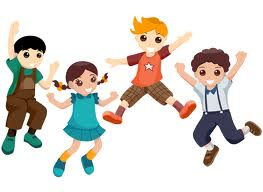 بالرغم من أن مرحلــة التعليم  الابتدائي تنقــسم عادة الى مرحلتين الطفولة المتوسطة (من 6 ــ 9 )سنوات) والطفولة المتأخرة (من سن 9 ــ 12 سنة) إلا أن روبرت ها فيجهرست يعتبرهما مرحلة واحدة . وتتصف هذه المرحلة عامة بالتغيرات التالية:
يشعر الأطفال عادة في هذا السن برغبة أكيدة في تحقيق الذات وسط عالم الكبار لتبلور فكرتهم عن أنفسهم ورغبتهم في تأكيد ذواتهم .
تتميز هذه الـــسن ببدء انطلاق الطـفل من المــــــنزل فيصبح إرضاء الأصدقاء والزملاء أهم من ارضاء الإباء أو الكبار .
يتميز الطفل في هذه السن بالنشاط والطاقة الزائدة ممـــا يؤدي به إلى قضاء أكثر وقته خارج المــــــنزل في اللعب ولا يعود الى المنزل إلا عندما يشعر بالجوع .
يأخذ الأطفال في هذه السن الأمور بجدية تامــة ويتوقعون الجدية من الكبار لذا نراهم في حاجة الى المعــــاملة الثابتة الخالية من التذبذب .
تعتبر هذه المرحلة حدا فاصلا بين المرحـــــلة السابقة لها والتي كان فيها طفلا يعامل كطفل والمرحـــلة الثانية التي تليها والتي يشب فيها عن الطوق .لذا يشــعر طفل هذه المرحــــــــلة بأنه لا ينتمي الى عالم الصغار ولا الى عالم الكبار مما يؤدي إلى صعوبة التعامل معه .
النمو الجسمي
تمتاز هذه الفترة بالنمو الجسمي البطئ إذا قورنت بالفترتين السابقة (الطفولة المبكرة) واللاحقة ( المراهقة المبكرة ).
يزداد الطول بمعدل 5% في السنة ويزداد الوزن بنسبة 10% في السنة تقريبا ونلاحظ حدوث طفرة في نمو الطول في نهاية هذه المرحلة . ويصل حجم الرأس إلى حجم رأس الراشد . ويصبح الشعر أكثر خشزنة . ويزداد طول وسمك الألياف العصبية وعدد الوصلات بينهما كما يزداد تعقد الجهاز العصبي .
وفي هذه الفترة يقاوم الطفل الأمراض حيث يأخذ الجسم في القوة وتصبح المناعة أقوى من الفترة السابقة وتنخفض نسبة الوفيات ، كذلك نجد تزايد ضغط الدم .وتناقص معدل النبض . وفي سن العاشرة يصل حجم المخ الى حوالي 95% من وزنه عند الراشد ولكنه بعيد عن النضج وتقل عدد ساعات النوم تدريجيا ليصل حوالي 10 ساعات تقريبا في نهاية هذه المرحلة .
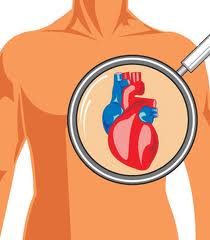 النمو الجسمي
ويزداد البنون زيادة طفيفة في الطول عن البنات حتى سن العاشرة ثم يحدث العكس وبالنسبة للوزن فإن البنين أيضا يكونون أثقل وزنا بفارق بسيط . ثم تنقلب الآية في العام الثامن ليزيد وزن البنات على البنين . حيث يحدث البلوغ عند البنات قبل أن يحدث عند البنين بعام كامل على الأقل . وتمثل الزيادة في الوزن عند البنين بالدرجة الأولى في بناء النسيج العضلي بينما تتمثل هذه الزيادة عند البنات في الدهن الجسمي . كما تتساقط الأسنان اللبنية ، ويظهر بدلا منها الأسنان الدائمة وتظهر الأنياب الأربعة الأولى في السادسة وهي أنياب مؤقتة يحل محلها أنياب أخرى في نهاية المرحلة . ويتوالى ظهور القوطع و الأضراس إلى أن يكتمل نمو الأسنان .
النمو الحسي حركي
اهم ما يتميز به طفل هذه المرحلة سرعة استيعابه وتعلمه للحركات الجديدة 
تنمو حاسة اللمس نموا كبيرا، حتى ان الطفل في هذه الرحلة يتفوق على الراشد
لايكون سمع الطفل قد وصل الى غاية نضجه رغم النمو المستمر لقدرة الاذن على التمييز بين الاصوات
تتأخر حاسة البصر مثل حاسة السمع، حيث يكون 80%من الاطفال مصابين بطول النظر يقابلهم 2%  او 3% مصابون بقصر النظر ، لكن طول النظر يزول تلقائي مع النمو ، في الوقت الذي تزيد فيه نسبة قصر النظر
الحاسة العضلية تنمو نموا كبيرا فيما بين سن (7-11) 
تظهر الفروق بين الجنسين في الناحية الحركية في لعب كل من البنين والبنات في هذه المرحلة فألعاب البنين تتصف بالخشونة وتتسم بالتعبير العضلي مثل كرة القدم
اما العاب البنات فتتسم بالدقة والتناسق
التطبيقات التربوية للنمو العضوي
يجب ان يتاح للطفل فرصه التعبير عن نشاطه الجسمي
حاسة اللمس والحاسة العضلية تصلان إلى قمه النضج
يتغير بصر الطفل في سن السابعه بصوره واضحه
الطفل الاعسر لا يجب ان يضغط الاباء عليه
الاهتمام بالأسنان
الاهتمام بتغذيه ونظافة الطفل وتكوين العادات الصحية السليمة
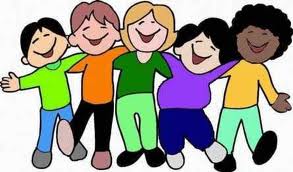 توسيع نطاق الادراك
النمو العقلي المعرفي
يذهب بياجيه الى ان النمو العقلي المعرفي عند الاطفال يسير في اربع مراحل
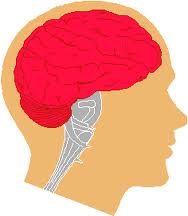 مراحل النمو العقلي المعرفي
عند بياجية
مرحلة العمليات العيانية أو المحسوسة (من 7_12 سنة ) وتقابل هذه المرحلة مرحلة الطفولة المتوسطة أو المتأخرة (6_12 سنة )
مرحلة النمو الحسي الحركي (من الميلاد حتى سن سنتين )
مرحلة ما قبل العمليات العقلية (من 2/7سنوات)
العمليات الشكلية أو الصورية (الذكاء المجرد ) من 12 -15 سنة
النمو العقلي المعرفي
يتميز تفكير الطفل في مرحلة العمليات العيانية أو المحسوسة بالقدرة على المقلوبة أو السير العكسي فهو يستطيع أن يتصور سير العملية في طريق عكسي إلى نقطة بدايتها ومن ثم تظهر فكرة الثبات لدية .
ترتبط هذه المرحلة ببداية ظهور التفكير المنطقي أو مايسميه بياجية التفكير الإجرائي وهو نوع من التفكير يتسم بالاستقرار بالمقارنة إلى التفكير الانطباعي الجامد في مرحلة ماقبل العمليات ,وللعملية خاصيتان هامتان :
هي عمليات ذات طبيعة عكسية
هي عمل أو تصرف داخلي .
تتميز بقابليتها للأنعكاس أي أنه يمكن عكسها فالطفل لايستطيع فقط أن يجمع بل يستطيع أن يطرح ويفهم أن الطرح عكس الجمع .
يوضح بياجيه انواع المهام التي يمكن ان ينجزها طفل هذه المرحلة والتي لا يستطيع
   القيام بها الاصغر سنا وذلك من خلال دراساته لهذه المرحلة:
1-مبدأ بقاء الشي:
شارت نتائج مجموعة دراسات أمريكية إلى أن:
مبدأ بقاء الكم وبقاء العدد يكسبة الطفل في بداية سن السادسة .
مبدأ بقاء الوزن يأتي متأخرا عند سن ثمان سنوات .
مبدأ بقاء الحجم يأتي عند سن 11 أو 12 سنة تقريبا .
2- الترتيب المتسلسل أو الانتقال الفكري
يوجد سلوك اخر يقوم به طفل مرحلة العمليات المحسوسة بينما لا يستطيع طفل المرحلة السابقة القيام به الا وهو ترتيب الموضوعات ترتيبا متسلسلا مثل ترتيب مجموعه من القوالب الخشبية على اساس حجمها
3- اشتمال  الفئات:
نتيجة للنمو اللغوي الذي يحرزه الطفل في هذه المرحلة يصبح اقل تمركز حول ذاته واكثر اجتماعية وبالتالي يأخذ في اعتباره وجهات نظر الاخرين
ويستمر النمو العقلي بصفه عامه في نموه السريع ويبدأ تمايز القدرات الخاصة عن الذكاء 
وينمو مدى الانتباه مع النمو العقلي ويتسع في نهاية المرحلة
اما عن التذكر فإن هذه العملية تظهر عند الطفل وتنمو نموا هائلا في هذه المرحلة 
وتنمو القدرة على التخيل لدى الطفل في هذه المرحلة
وتؤكد الدراسات الحديثة ان النمو العقلي يرتبط بالنمو الاجتماعي والانفعالي
التطبيقات التربوية للنمو العقلي المعرفي 
1- ضرورة التعاون بين الوالدين والمعلمين و الإتصال المستمر.
2- نمو القدرة على التخيل عند الطفل ويمكن أن يتخذ من هذه الحقيقة انطلاقا لتنمية القدرات الإبتكارية عند الطفل .
3- يجب تدريب الطفل خاصة في العامين الخامس والسادس علي التفكير بمعنى اكتشاف العلاقات بين الأشياء ولذلك بعرض قضايا تحوى علاقات بسيطة يمكن للطفل اكتشافها .
4- يجب تدريب التلاميذ على إجادة القراءة الصامتة .
5- مراعاة الفروق الفردية بين التلاميذ في القدرات والاستعدادات والميول وتوفير إمكانات التعليم 
6- إشباع هوايات الطفل من خلال الأنشطة المدرسية المختلفة .
7- تشجيع الطفل على أن يتعلم من خبراته الخاصة .
8- التأكيد على المستويات العليا من التفكير كالتحليل والتركيب والقويم .
9- يجب على المعلم أن يحتفظ بانتباه الطفل طوال الدرس.
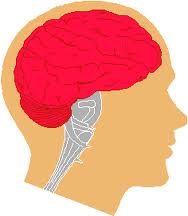 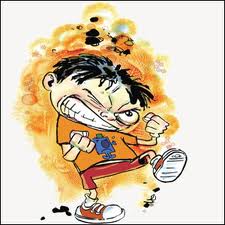 النمو الإنفعالي
يتصف الاطفال بداية هذه المرحلة بالعناد و المعارضة والتمركز حول الذات ..
تكون إنفعالاتهم عنيفة وانفجارية واحياناً يكون لطيف ورقيق..
تطرأ عليهم فترات يشعرون فيها بالحزن وكثرة الشكوى والإنطواء.. 
يهتمون بالكبار ويشعرون بالارتياح معهم..يتميز طفل التاسعة بالانشغال الذاتي باهتماماته ويكون حساساً كثير الشكوى..
في نهاية المرحلة يتطلع إلى تكوين الجماعات والتنافس مع الغير مع كراهيته للعزلة ويحاول تأكيد ذاته..
تتصف هذه المرحلة(ما قبل المراهقة) بعدم الإستقرار والتقلب المزاجي ..
المخاوف ظاهره عادية تقريباً في الطفولة..ينبغي الإستعانة بالأخصائيين إذا وصلت المخاوف إلى درجة تهدد شعور الطفل بالاستقرار والهدوء النفسي ..تتجه إنفعالات الطفل إلى الإستقرار والإتزان والضبط لذلگ سميت مرحلة الطفولة الهادئة..
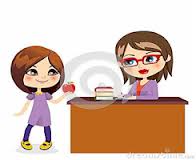 النمو الانفعالي
أهم العوامل التي تساعد الطفل على الهدوء الإنفعالي؟
أوجه النشاط المتنوعة التي توفرها المدرسة و البيئة
إتجاة الطفل إلى العالم الخارجي
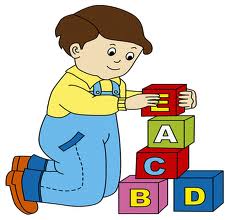 التطور الخلقي و الإجتماعي الذي يطرأ على الطفل يجعله على استعداد للتنازل عن رغباته
تنظيم إنفعالات الطفل في شكل عواطف او عادات إنفعالية ثابتة.
التطبيقات التربوية للنمو الإنفعالي؟!
١/إشباع الحاجات النفسية للطفل كالحاجة للحب والتقدير.٢/تدريب الطفل على ضبط إنفعالاته والتحكم في نفسه.٣/ يجب عدم استثارة الأطفال من قبيل التسلية.٤/لا يجوزأن يسمح للطفل بالحصول على ما يريد عن طريق الصراخ.٥/عدم مقابلة غضب الطفل  بغضب ممآثل..
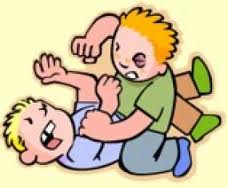 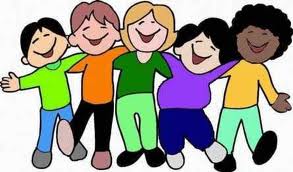 النمو الاجتماعي
تعمل القوى الفعاله في محيط الاسرة والمدرسة والمجتمع كمورد ثقافي واجتماعي يستمد منه الطفل الخبرات اللازمه لنموه وتطوره 
ومن ابرز القوى المؤثره في تطور السلوك الاجتماعي ونضوجه لدى الطفل في هذة المرحلة تلك التي ترتبط بالمركز  الاجتماعي – الاقتصادي وبالطبقه الاجتماعية التي ينتمي اليها ومن اقوى المؤثرات واوثقها بتطور شخصيته تلك التي تحيط به في اسرته  وتتمثل في علاقاته بأبويه واخوته.
ويتسم النمو الاجتماعي في هذه المرحله ببعض السمات المميزه بعضها ينتهي بنهايتها والبعض الاخر يستمر الى المرحلة التاليه ومن هذه السمات:
القابليه الشديده للاستهواء: وهي قابلية الطفل القوية للوقوع تحت تاثير اخرين وهذه الخاصيه ترتبط بخاصية عقلية اخرى التفكير النقدي .
 والتفكير النقدي: هو الا يقبل الفرد دون مناقشتة مايسمع او يقرا بل يعمل فكره فية
النمو الاجتماعي
الولاء للاصدقاء والرفقاء: مع التفتح الذي يبديه الطفل على العالم المحيط به ومع روح التعاون والتفاهم التي تصبغ علاقاته بزملائه.فإن الطفل يجد نفسة مشدود الى رفاقه ويبدي ولاء و اخلاصا لهم ويكون على استعداد للتضحية في سبيلهم بكل مايملك ويكون سعيدا وهو يفعل ذلك وهي سمه تظهر في هذه المرحلة ولكنها تنموحتى تكون على صورة اكبر عند المراهق.
الفروق بين الجنسين : تظهر الفروق بين الجنسين اوضح ماتكون في الجانب الاجتماعي ويبدو ذلك في ميل كل من البنت والولد الى الانخراط في عالم الكبار من جنسة فمن يلاحظ اطفال هذة السن يجد ان البنين يتجمعون معا بينما تتجمع البنات في مجموعه خاصة بهن .
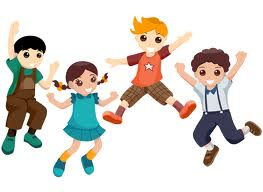 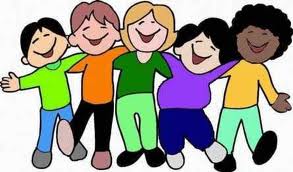 النمو الاجتماعي
ويتوحد الطفل مع الدور الجنسي المناسب sex role وتتضح عملية التنميط الجنسي sex typing 
التنميط الجنسي هو عملية التوحد مع شخصية نفس الجنس واكتساب صفات الذكورة بالنسبة للذكور و صفات الأنوثة بالنسبة للإناث.
ونحن نعرف أن الجنسين يختلفان حيويا بحكم الوراثة والبنية العضوية ووظائف الأعضاء ومع النمو يتمايز الجنسان اجتماعيا من حيث الملابس والميول والاتجاهات والمعايير السلوكية وأشياء مثل مقاييس الجمال والقوة وبعض خصائص الشخصية الأخرى, فمثلا يلاحظ السائد من إلباس الرضيع الذكر ملابس زرقاء والأنثى ملابس حمراء تمييزا لجنس الرضيع قبل أن يعى هو نفسه ذلك .
وبصرف النظر عن الطبقة الاجتماعية فإن الذكور يسبقون الاناث في عملية التنميط الجنسي ربما بسبب نظرة المجتمع إلى جنس الطفل والميل إلى تفضيل جنس الذكر .
النمو الخلقي
درس (كولبرج )تطور نظرة الطفل إلى بعض القيم الخلقية والطريقة التي يفكر ويحكم بها بين القيم عندما تتعارض وقابل عدد كبير من أطفال هذه المرحلة وأوائل مرحلة المراهقة وكان يعرض على كل منهم بعض القصص ويطلب من الطفل الحكم على سلوك أبطال هذه القصص
النمو الخلقي عند الفرد (كولبرج)
المستوى الثالث مستوى السلوك المعتمد على المبادئ والقيم الخلقية
المستوى الأول           مستوى ما قبل السلوك الخلقي
المستوى الثاني  مستوى السلوك الذي يؤدي إلى علاقات اجتماعية طيبة
أما "بياجيه " فقد درس النمو الخلقي عند الأطفال بمنهجه المتمثل في المقابلات الفردية بالأطفال ، وقد اهتم " بياجيه" بدراسة القواعد وطريقة إكتسابها . وأهم نتائجها :
1/ يحدث تطور في مفهوم العدل عند الأطفال طوال المرحلة .
2/ يحدث تناقض في طاعة الطفل للوالدين والأهل إذا كانت تتعارض مع إحساس الطفل بالعدل والإنصاف .
3/ ينتهي "بياجيه" إلى أن هناك ثلاث فترات في نمو معنى العدل والإنصاف عند الطفل :



وهذه النتائج شبيهة بالنتائج التي توصل إليها "كولبرج " .
التطبيقات التربوية للنمو الاجتماعي والخلقي
يجب على الاباء والمربين مراعاه ما يلي:
الحرص على اكساب الطفل نمط اجتماعي سليم في علاقته مع الاخرين
اكساب الطفل الصفات المرغوب فيها مثل الكرم
يجب الابتعاد عن الاساليب المكروهه مثل التأنيب
تظهر ميولهم العقلية والمهنية في نهايتها مما يدعوهم الى معرفه ميول الطفل
يجب ان يجد كل طفل معاملة منزليه متوازنه
يفهم الطفل الدين بصوره شكلية ويمارس الطقوس كنوع من المسايره الاجتماعية...